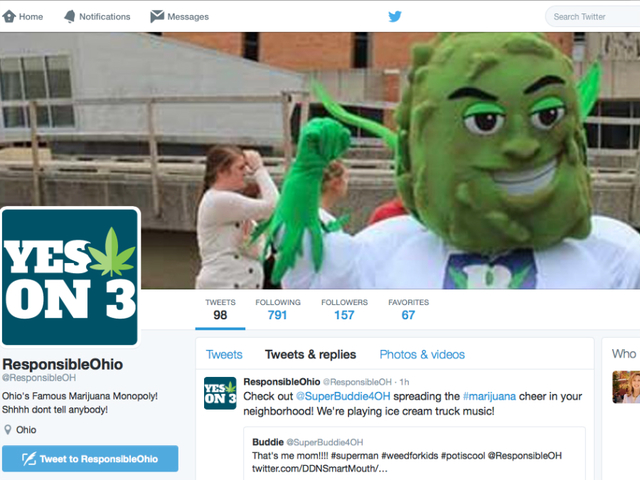 Ohio's plan to defeat legalization
Beating Buddie and big marijuana
Ohio – what do you know
Bob Hope
Rock and Roll Hall of Fame
Steven Spielberg
Thomas Edison
Ohio State Buckeyes
Amish Community
Wright brothers
Birthplace of Presidents – 8 presidents have been born in Ohio
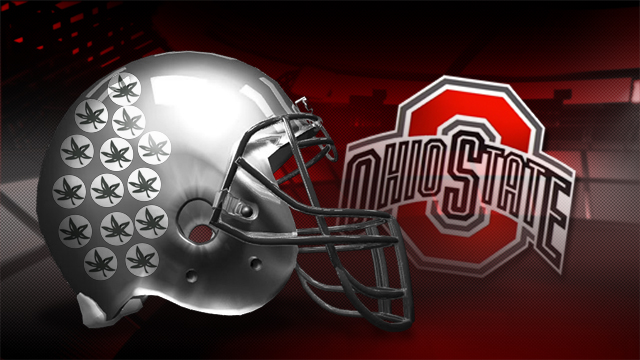 Ohio – What else are we known for
Charles Manson
Jeffrey Dahmer
Cleveland Browns
Cuyahoga River caught on fire
Maid-Rite Sandwich Shop’s Wall of Gum
Law – It is illegal to fish for whales in Ohio on a Sunday
Dittrick Museum of Medical History – largest collection of world contraceptives
Half of Ohio-born Presidents have died in office
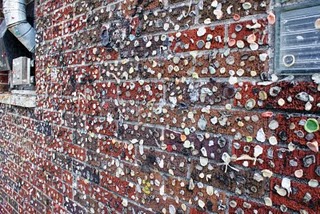 Now We Have…
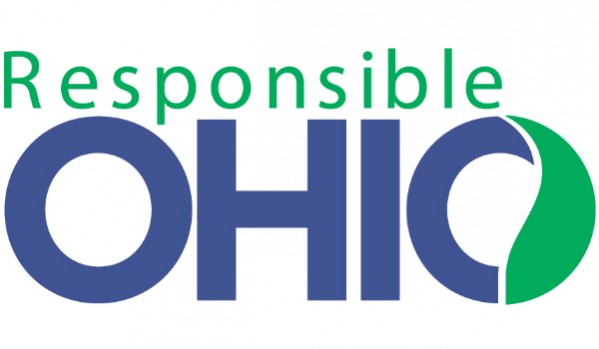 Who was responsible Ohio?
Investors made up of reps from real estate, entertainment and investment firms
Notable Investors
Oscar Robertson – The Big “O”
Ian James – Political Campaigner
Nick Lachey – former 98 Degrees member
Jimmy Gould – sports agent; former President of USFL New Jersey Generals
Who was responsible Ohio?
Recreational marijuana initiative – first to go without medical first
10 Investors for 10 grow sites
$554 million in tax revenue by 2020
250 tons of pot per year by 2020 (49 joints for every man, woman and child in our state
1140 marijuana stores in Ohio
Eliminate the black market
A little history
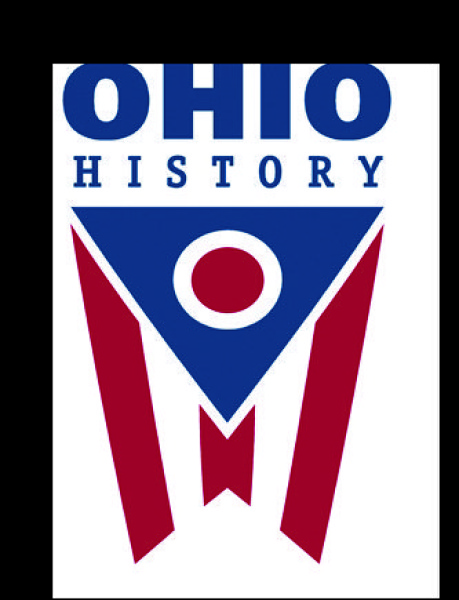 Started educating coalitions and groups in 2011
Traveling tour for businesses and community leaders
Monthly advocacy calls
Two Statewide conference for coalitions
One national conference
Linked them to SAM materials
Need for support in all communities
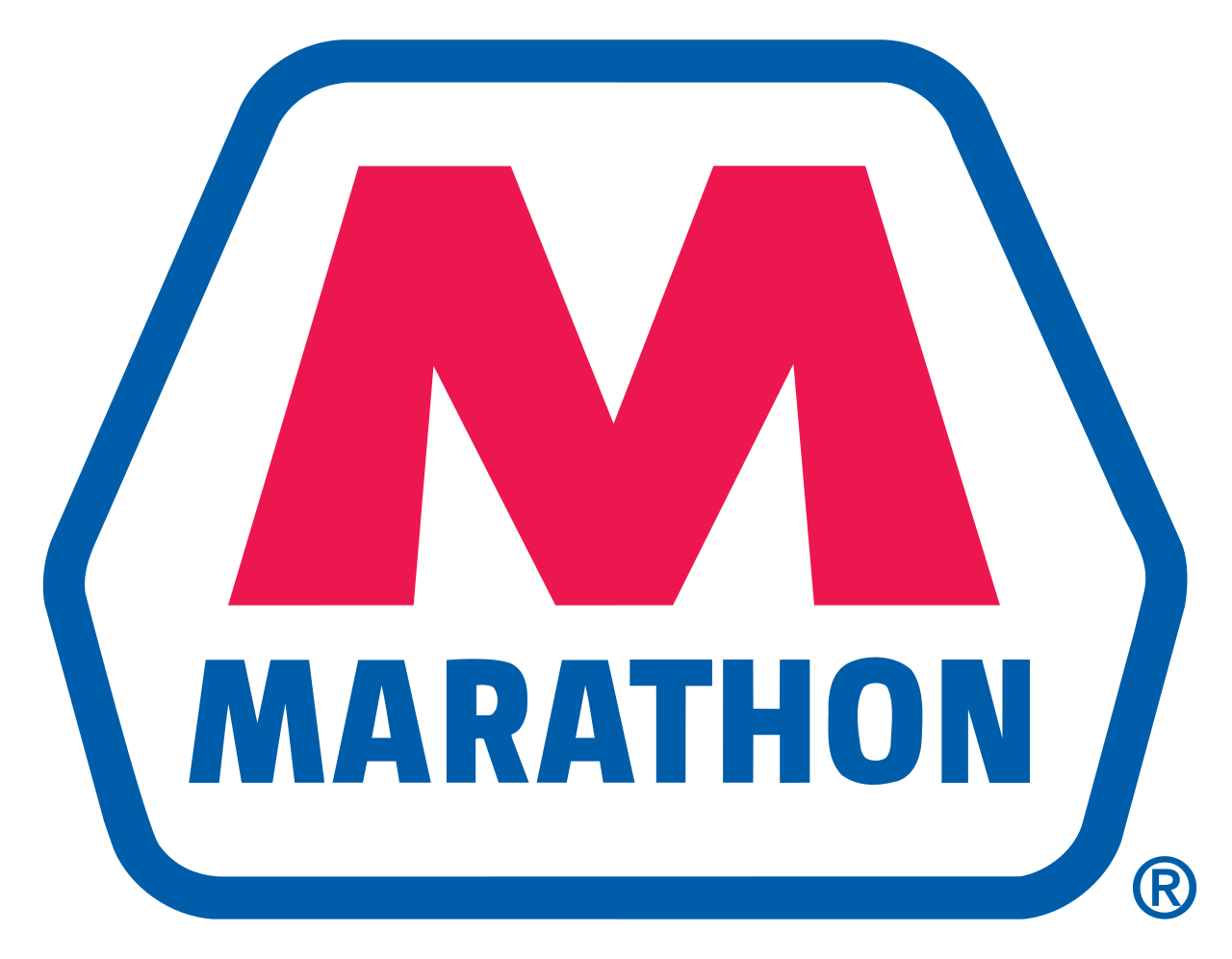 Vs.
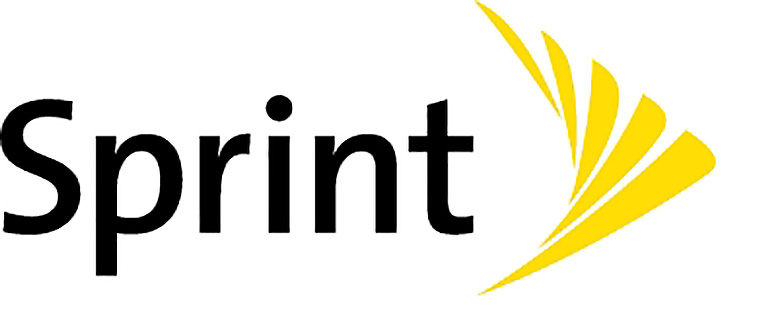 Marathon
Longer race to win
Months and years of training
Winning and even finishing is much harder
Marijuana marathon – trying to change a person’s beliefs 
Creates a vast understanding of the issue
Sprint!
Shorter race
Go as fast as you can
Entirely different type of training
Have to get a great start
Marijuana – not trying to change minds
Different strategy
Trying to win votes as opposed to changing minds
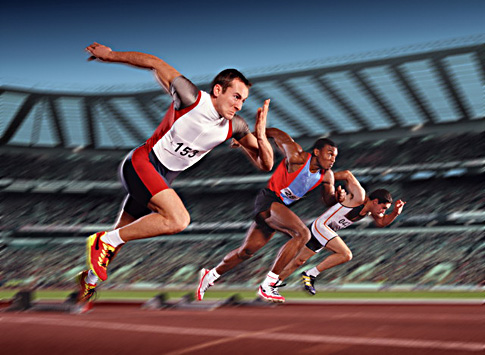 “A Politician thinks of the next election; a statesman thinks of the next generation.”
James Freeman Clarke – Theologian and Author
Advocacy vs. lobbying
C3’s can lobby
No federal money
Use non-restricted funds
Government agencies cannot  lobby
Letter of guidance from an attorney
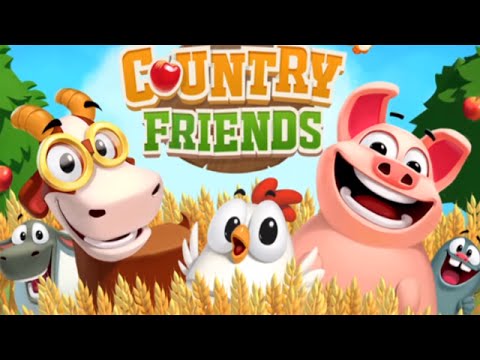 Gather Your Friends
This is about politics and not public health
Influence others
Experience in fundraising, campaigning and media
Political support
Rules must be followed – c3 vs. c4/PAC
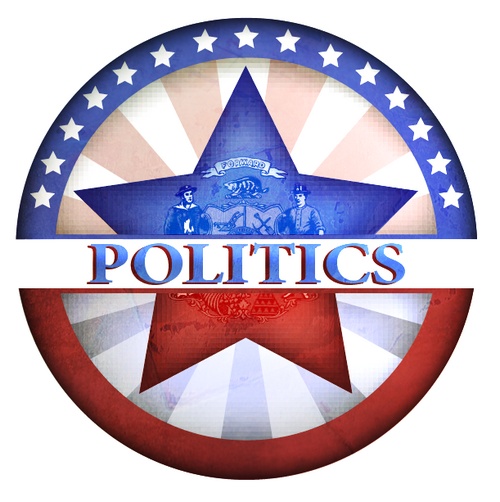 Gather your friends
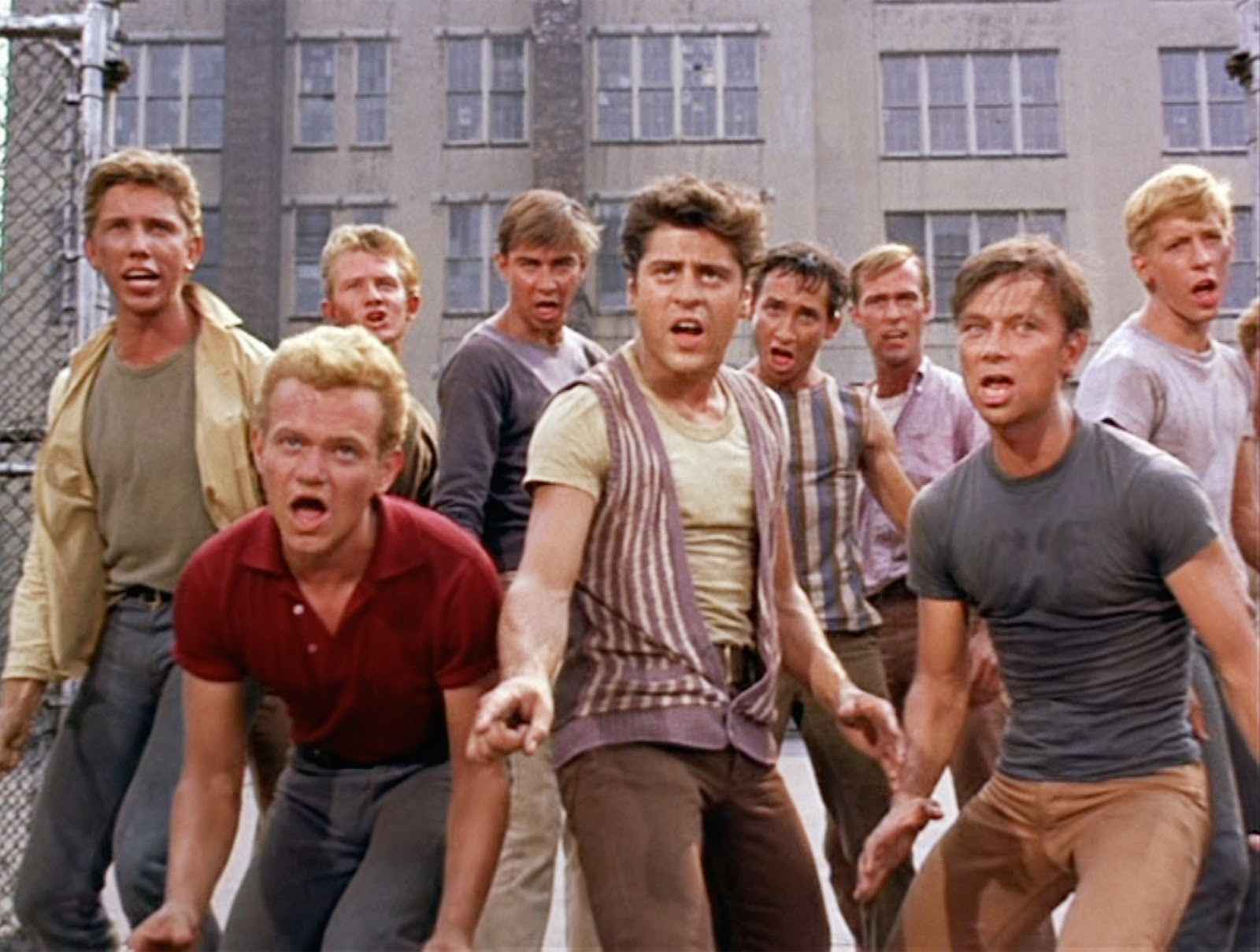 Those who can win
Political figures
Power players
Community leaders
Influencers in media
Business leaders


Create a United Front!
The Business community
Legalization gives this group many problems
Three areas of focus
Workforce Readiness
Workplace Safety
Litigation
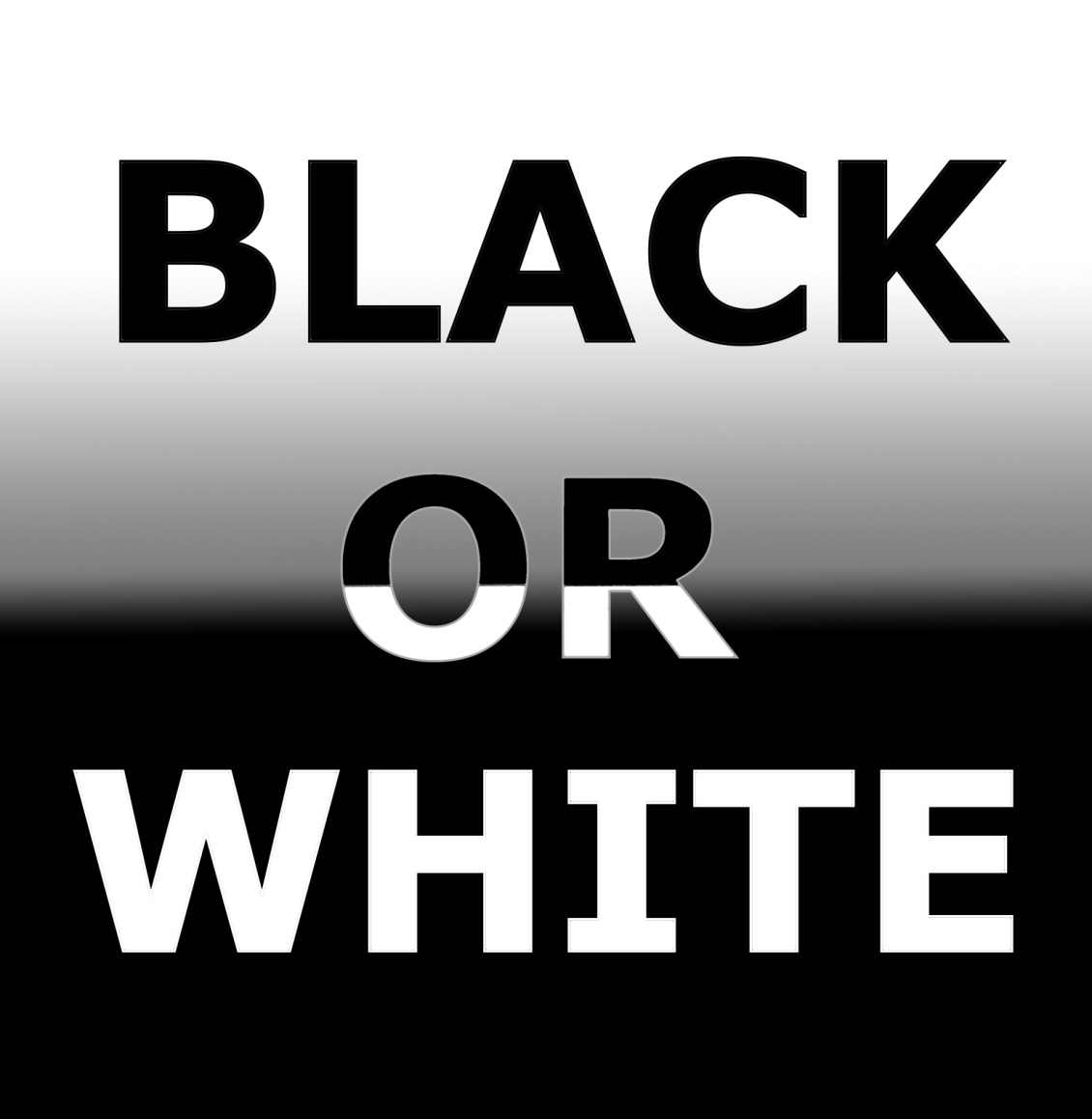 Employers worst nightmare
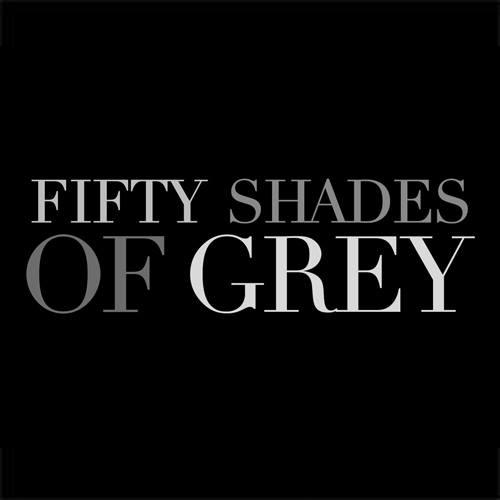 Information sheet
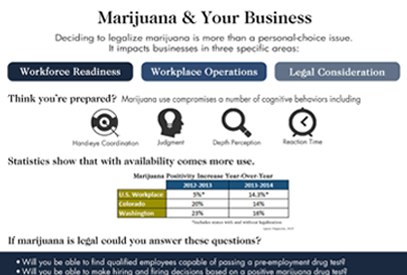 Asked questions of business
Increase in positive drug tests
Distributed statewide
Put in newsletters
Leave behind at speaking events
No On 3 Campaign
Dayton Area Chamber of Commerce
 Dayton Regional Employers Against Marijuana (DREAM)
 Canton Chamber of Commerce
 Tuscarawas County Chamber of Commerce
 Youngstown-Warren Regional Chamber of Commerce
 Drug Free Action Alliance
 NFIB/Ohio
 Ohio Association of County Behavioral Health Authorities
 Ohio Council of Behavioral Healthcare Providers
 Ohio Council of Retail Merchants
 Ohio Business Roundtable
 Ohio Farm Bureau Federation
 Ohio Grocers Association
 Ohio Manufacturers' Association
 Ohio Prosecuting Attorneys Association
 Ohio State Coroners Association
 Ohio Township Association
 Ohio Trucking Association
 Prevent Blindness Ohio Affiliate
Ohio Children's Hospital Association
 Ohio Chamber of Commerce
 Ohio State Medical Association
 Ohio Hospital Association
 Cincinnati Children’s Hospital Medical Center
 Nationwide Children's Hospital
 Ohio Chapter, American Academy of Pediatrics
 Ohio School Boards Association
 Buckeye Association of School Administrators
 Ohio Association of School Business Officials
 ADAMHS Board of Cuyahoga County
 ADAMHS Board of Hancock County
 Buckeye State Sheriffs’ Association
 County Auditors' Association of Ohio
 Columbus Chamber of Commerce
 Greater Cleveland Partnership
 Council of Smaller Enterprises (COSE)
 Cincinnati USA Regional Chamber
 Toledo Regional Chamber of Commerce
The Importance of Polling
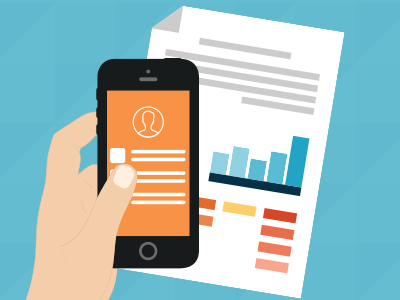 Messaging Makes the Difference
Polling will…
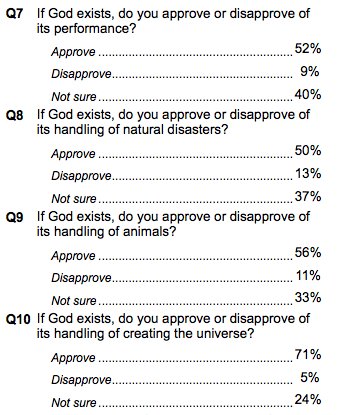 Help develop messages
Give a clearer vision for strategy
Determine voters concerns
What are the weakest messages?
Be scientific about messages for potential funders
WHY:  Spending not aligned with what influences our health status?
Where our nation spends its health care dollars (~$3+ Trillion)
What influences our health status
10%
20%
20%
88%
50%
8%
4%
Centers for Disease Control and Prevention, University of California at San Francisco, Institute for the Future
Tony’s Messages
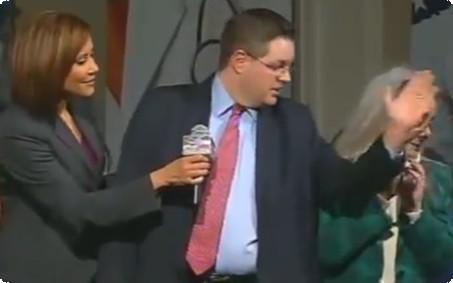 Drugged Driving

2.	Mental Health and marijuana

3.	System abuse in colorado
Marijuana Monopoly
Number of Stores – more than starbucks and mcdonalds
edibles
Ohio’s Messages
Obstacles
Outspent 12:1 ($30 million to $2.5 million)
Slick television ads – based on social justice and tax revenue
Celebrities
High paid consultants
Mailing pieces
“Green Rush” bus
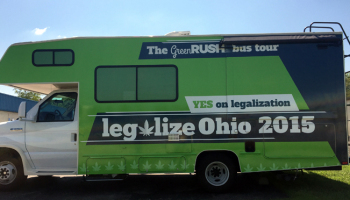 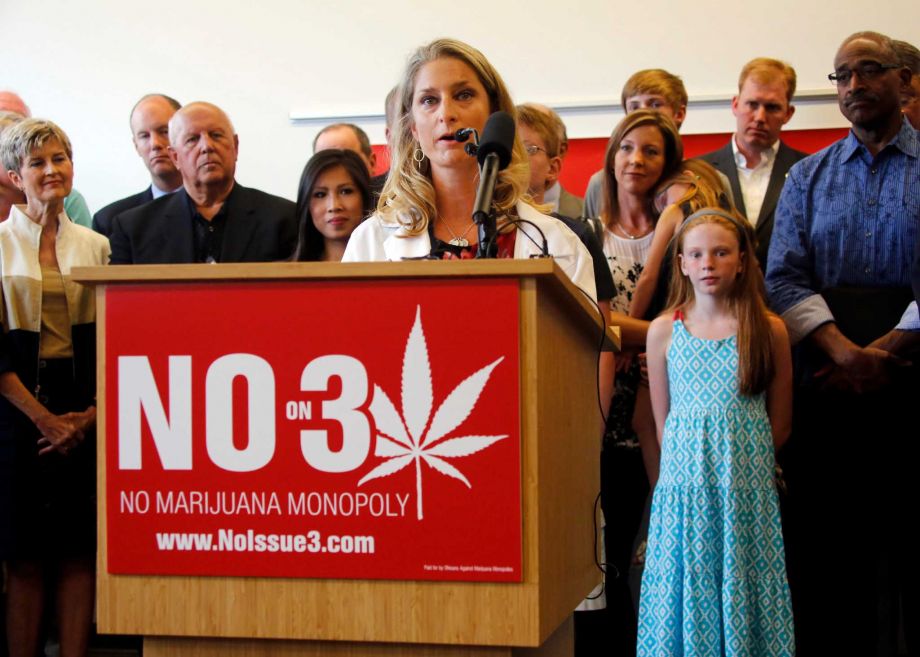 Earned Media through press conferences
Experienced team of campaigners
Grassroots efforts
Partners contributed through information distribution
Wide network
Most important – the right message
Overcoming Obstacles
Mistakes
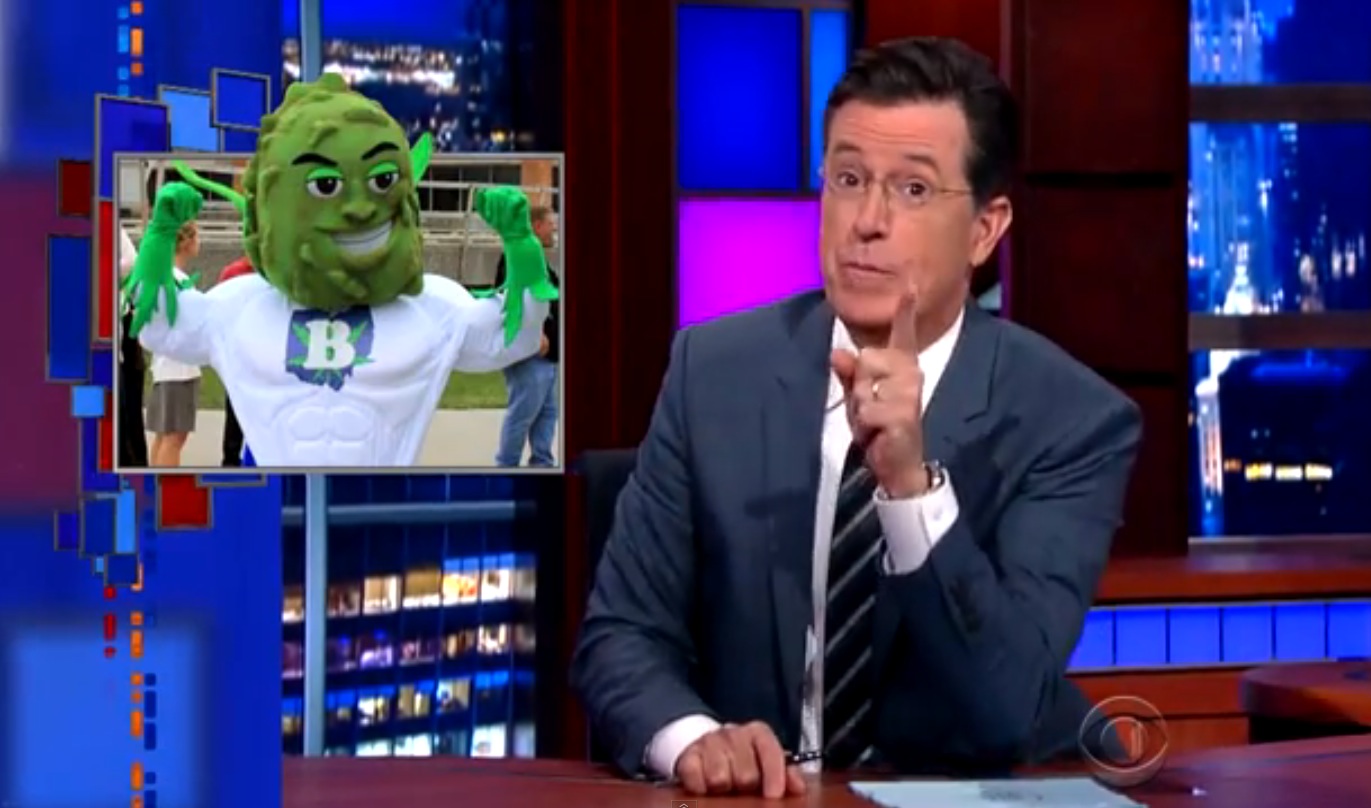 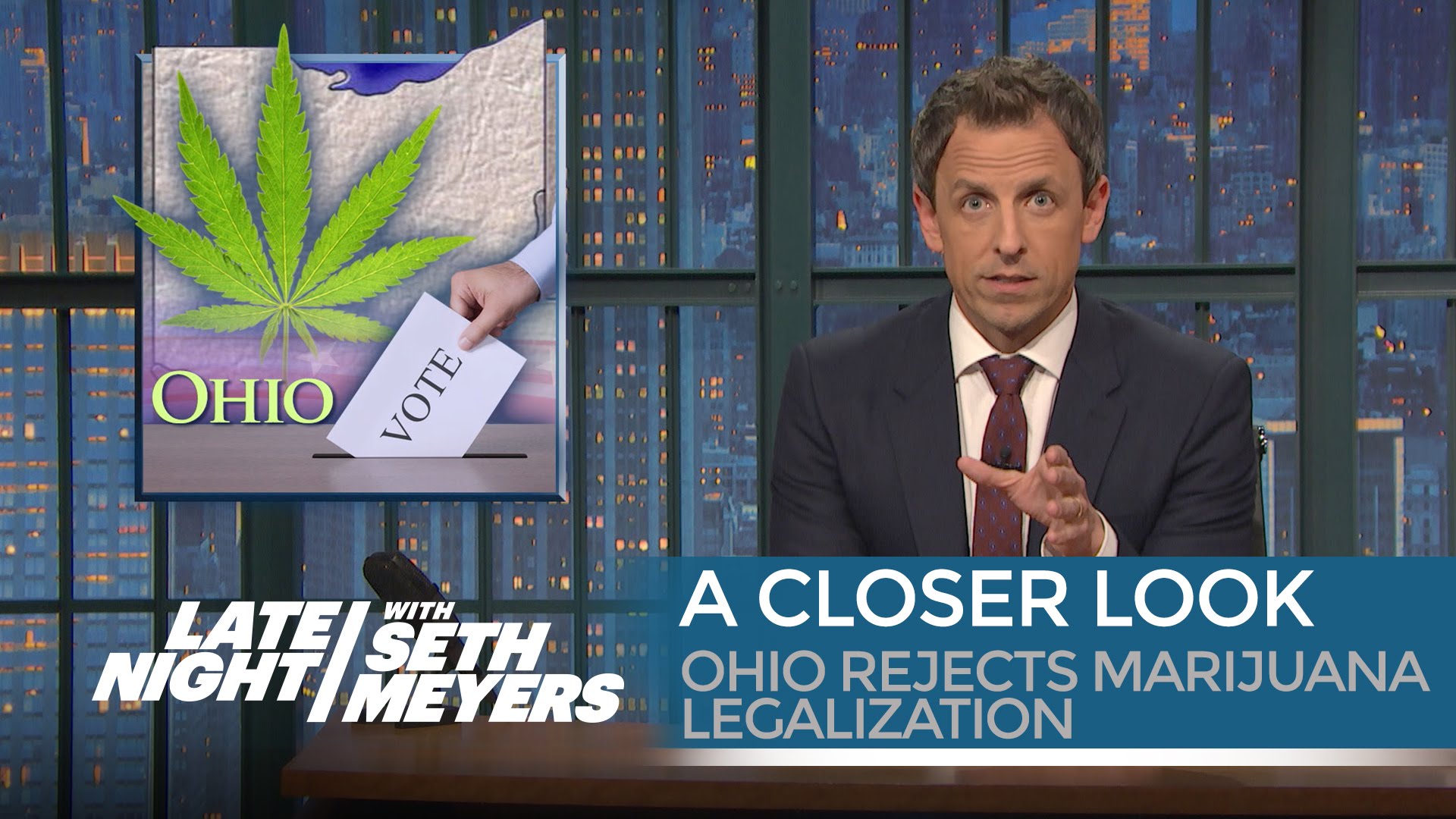 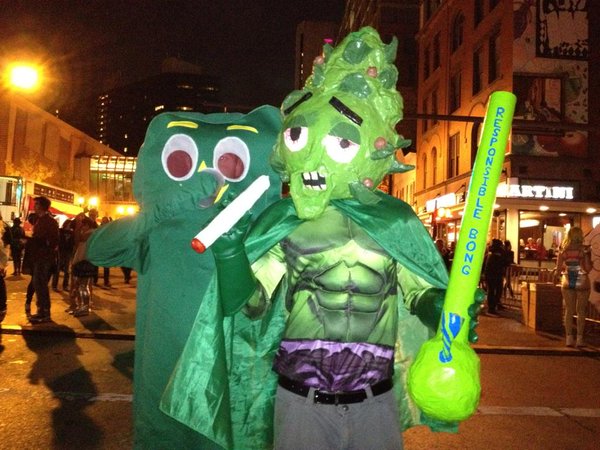 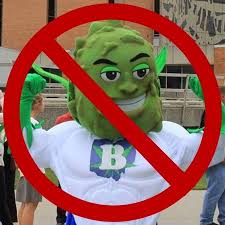 In the End
Responsible Ohio defeated by 64-36 margin!
Due to:
Political support
Widespread grassroots efforts
Messages based on polling
Smart Approaches to Marijuana
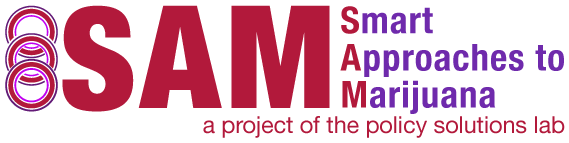 We have many avenues for education, SAM provides a strategy
The real threat to legalization 
Don’t just present on problems, but offer solutions
Big Marijuana=Big Tobacco 2.0
Credibility to the field
Tony CoderChairman – Ohio SAMtonycoder86@gmail.com